Értékrend és közéleti felelősség
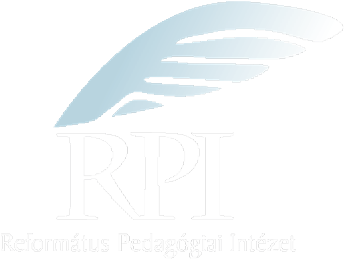 A keresztyén emberek ugyanúgy részei a társadalomnak, mint a többi ember. Ránézésre nem lehet megkülönböztetni őket a többi embertől.
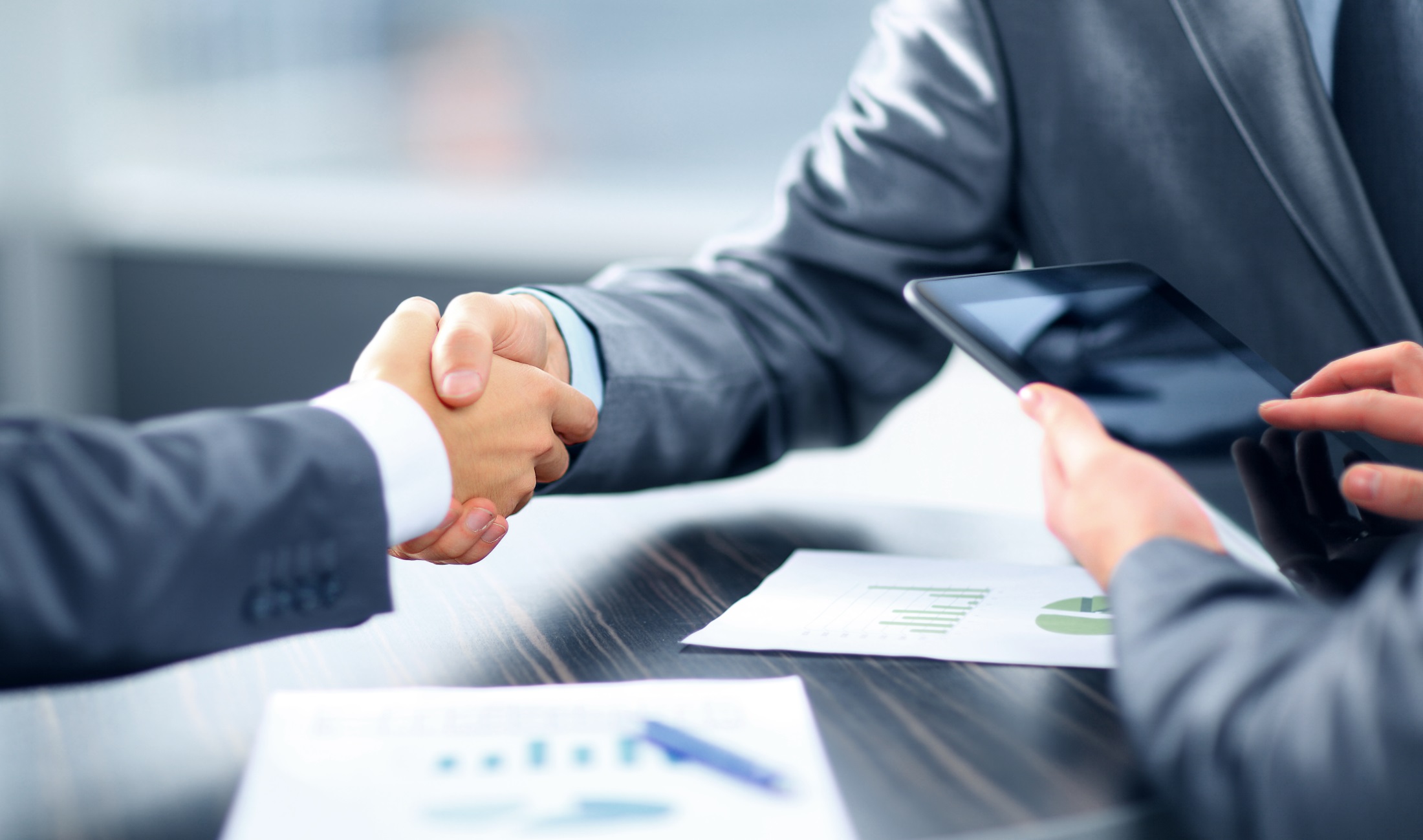 Benne vannak az üzleti életben, a politikában, a közélet számos területén megjelennek.
Gondoltál már arra, mennyivel másabb lenne a világ, ha hitvalló keresztyén emberek lennének a világ nagy döntéshozói?
Isten nem arra hívott bennünket, hogy elkülönülten, bezárkózva éljünk, hanem hogy része legyünk a körülöttünk lévő világnak!
Nem kell félni a világtól, Ő megoltalmaz! Arra hív, hogy világítsunk, hogy  nyíltan vállaljuk értékeinket.

„Úgy ragyogjon a ti világosságotok az emberek előtt, hogy lássák jó cselekedeteiteket, és dicsőítsék a ti mennyei Atyátokat.”
		Mt 5, 16
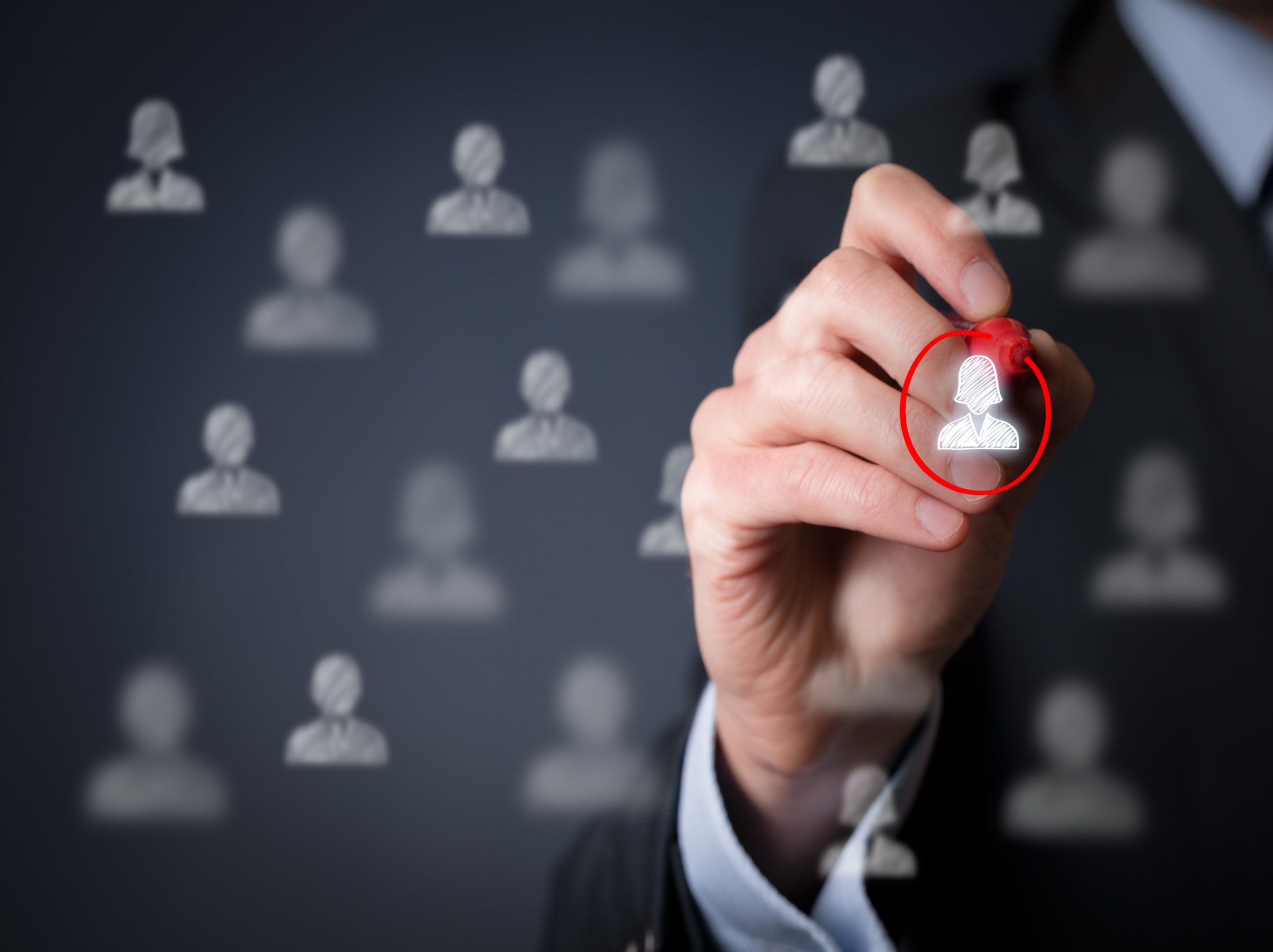 Lehet, hogy pont neked van feladatod, küldetésed a közéletben…!
A nyitottság értékeit ma sokan hangoztatják, de kevés igazán elfogadó keresztyén ember van a közéletben.
Nem csak politikusként lehet közéleti felelősséget vállalni!
Isten szeretetének átadásával, megélésével ki lehet tűnni a tömegből…
„Mert a teremtett világ sóvárogva várja Isten fiainak megjelenését.”
	Róm 8, 19